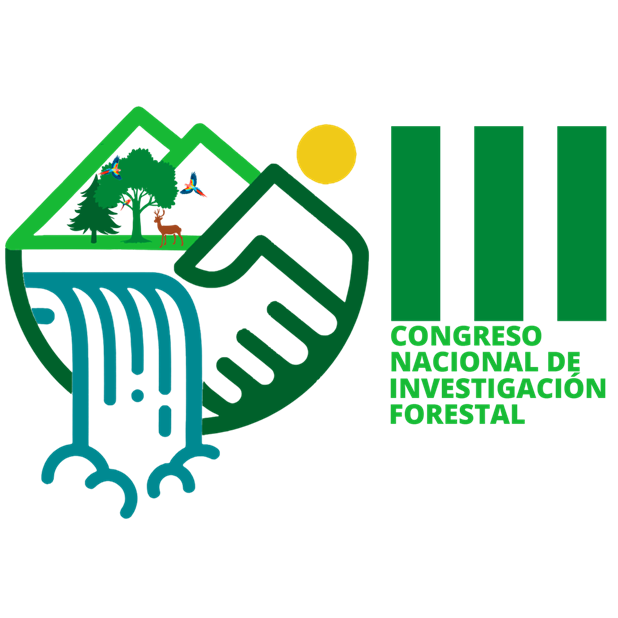 www.unacifor.edu.hn
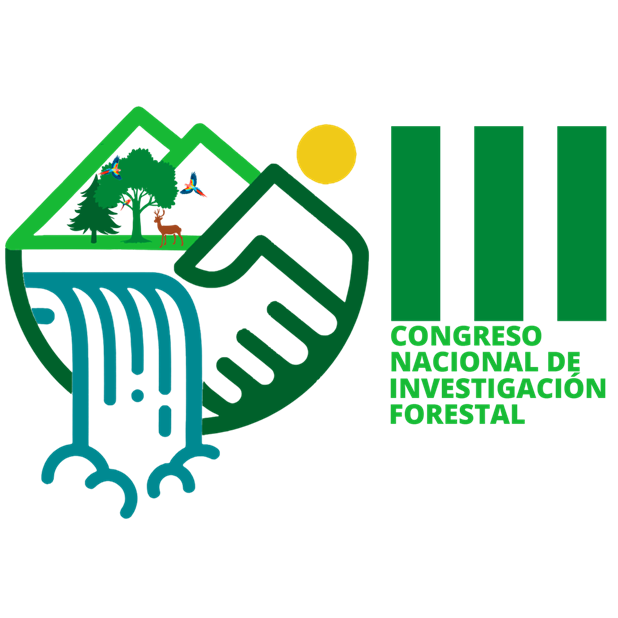 VIDA SILVESTRE
Autor- investigador
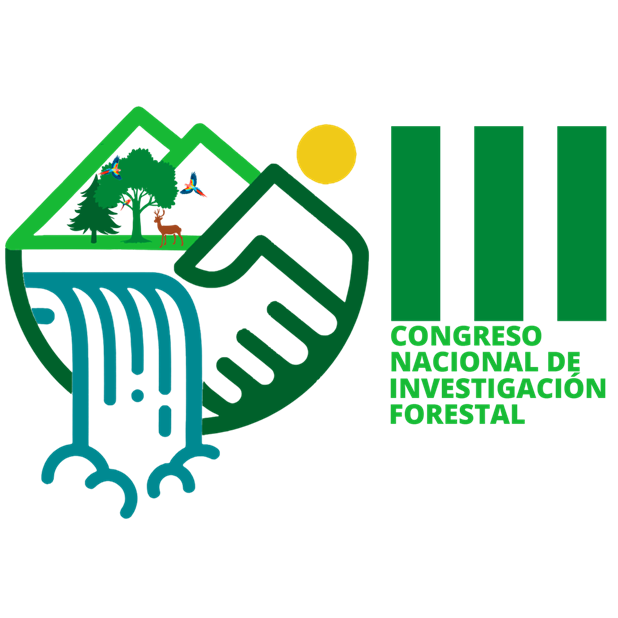 Tema contenido
Lorem ipsum dolor sit amet, consectetur adipiscing elit. Quisque ullamcorper gravida mauris pharetra viverra. Ut tempus mauris velit, vitae aliquet tellus consequat sit amet. Aliquam ac ultrices augue. 

Curabitur feugiat tortor nec lacus volutpat ornare. Etiam quis convallis justo. Praesent condimentum est sed erat consectetur.
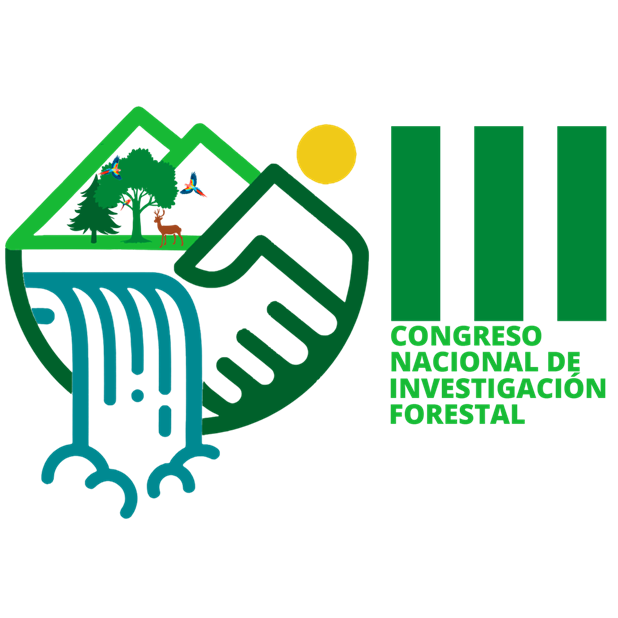 Tabla de Contenido
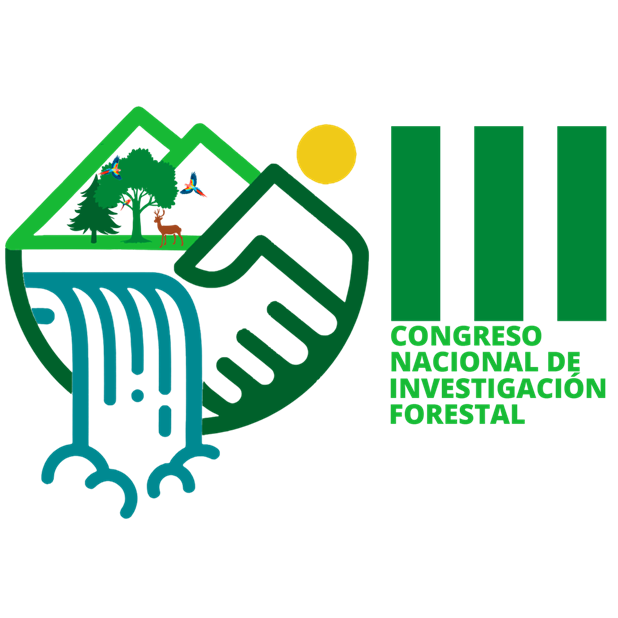 TITULO
Lorem ipsum dolor sit amet, consectetur risus  mollis adipiscing elit. Pellentesque cursus risus ut nulla elementum gravida. Vivamus mollis risus mauris nunc.
Lorem ipsum dolor sit amet, consectetur risus  mollis adipiscing elit. Pellentesque cursus risus ut nulla elementum gravida. Vivamus mollis risus mauris nunc.
Lorem ipsum dolor sit amet, consectetur risus  mollis adipiscing elit. Pellentesque cursus risus ut nulla elementum gravida. Vivamus mollis risus mauris nunc.
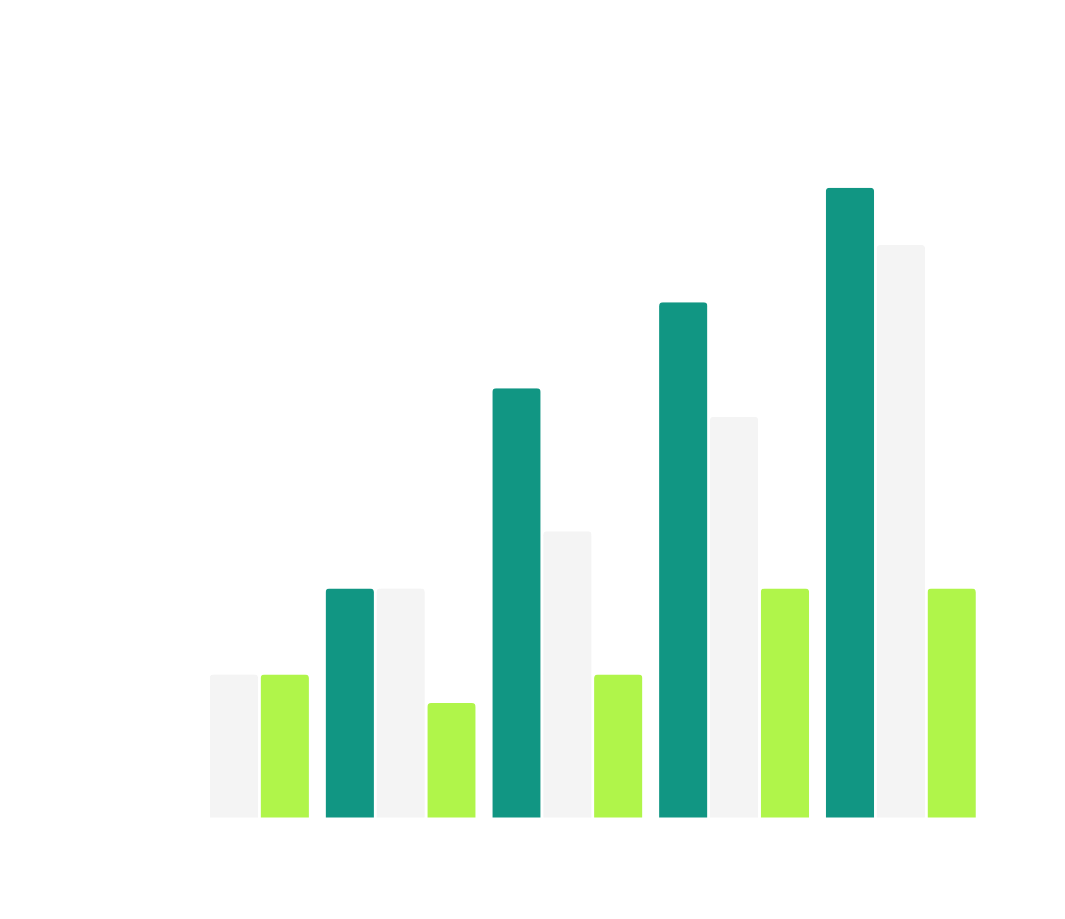 Evaluación de la Rentabilidad
Lorem ipsum dolor sit amet, consectetur risus  mollis adipiscing elit. Pellentesque cursus risus ut nulla elementum gravida. Vivamus mollis risus mauris nunc.
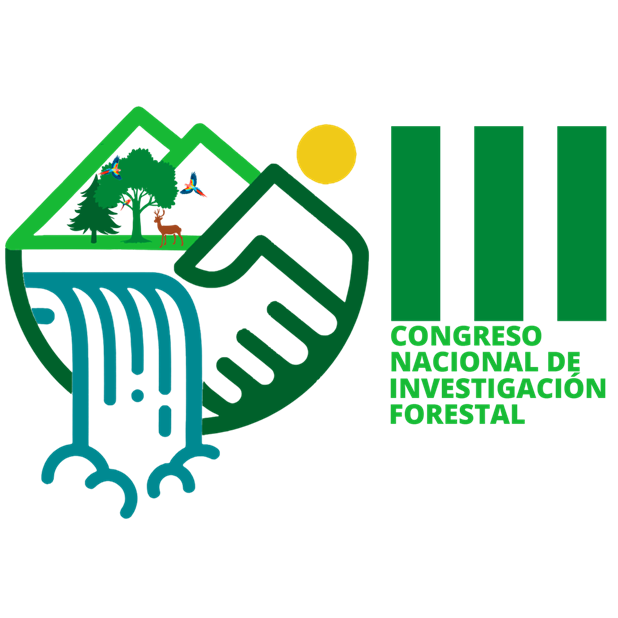 Identificación de riesgos y oportunidades
Lorem ipsum dolor sit amet, consectetur risus  mollis adipiscing elit. Pellentesque cursus risus ut nulla elementum gravida. Vivamus mollis risus mauris nunc.
Lorem ipsum dolor sit amet, consectetur risus  mollis adipiscing elit. Pellentesque cursus risus ut nulla elementum gravida. Vivamus mollis risus mauris nunc.
Lorem ipsum dolor sit amet, consectetur risus  mollis adipiscing elit. Pellentesque cursus risus ut nulla elementum gravida. Vivamus mollis risus mauris nunc.
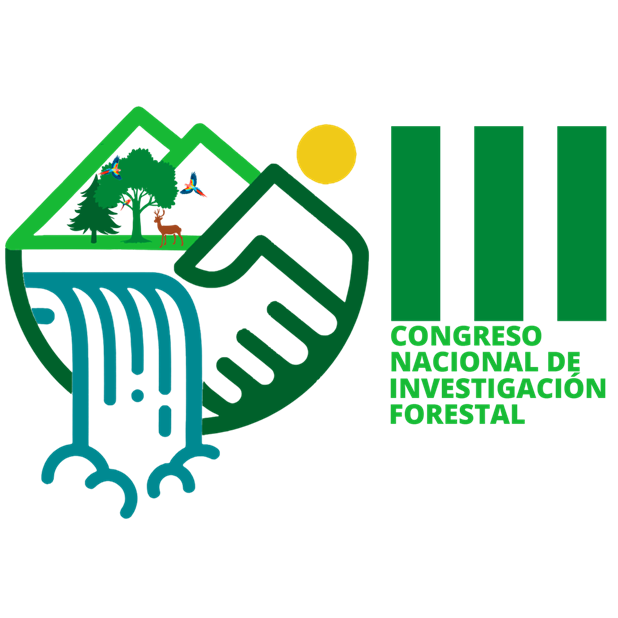 Evaluación de la Rentabilidad y Liquidez
Rentabilidad
Lorem ipsum dolor sit amet, consectetur risus  mollis adipiscing elit. Pellentesque cursus risus ut nulla elementum gravida. Vivamus mollis risus mauris nunc.
Liquidez
Lorem ipsum dolor sit amet, consectetur risus  mollis adipiscing elit. Pellentesque cursus risus ut nulla elementum gravida. Vivamus mollis risus mauris nunc.
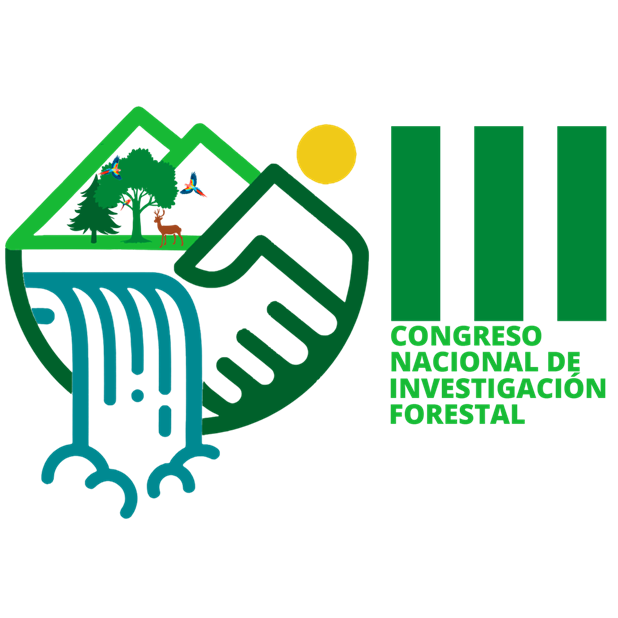 Especies
Lorem ipsum dolor sit amet, consectetur risus  mollis adipiscing elit. Pellentesque cursus risus ut nulla elementum gravida. Vivamus mollis risus mauris nunc.
David Ruiz
Carlos Méndez
Bruno Lago
Pedro Romero
Gerente Financiero
Asesor Legal
Asistente Financiero
Gerente Contable
Estructura de Capital
Lorem ipsum dolor sit amet, consectetur risus  mollis adipiscing elit. Pellentesque cursus risus ut nulla elementum gravida. Vivamus mollis risus mauris nunc.
35M
5M
Ingresos por venta
Ingresos marketing
Lorem ipsum dolor sit amet, consectetur risus  mollis adipiscing elit. Pellentesque cursus risus ut nulla elementum gravida. Vivamus mollis risus mauris nunc.
Lorem ipsum dolor sit amet, consectetur risus  mollis adipiscing elit. Pellentesque cursus risus ut nulla elementum gravida. Vivamus mollis risus mauris nunc.
Identificación de riesgos
Rentabilidad anual
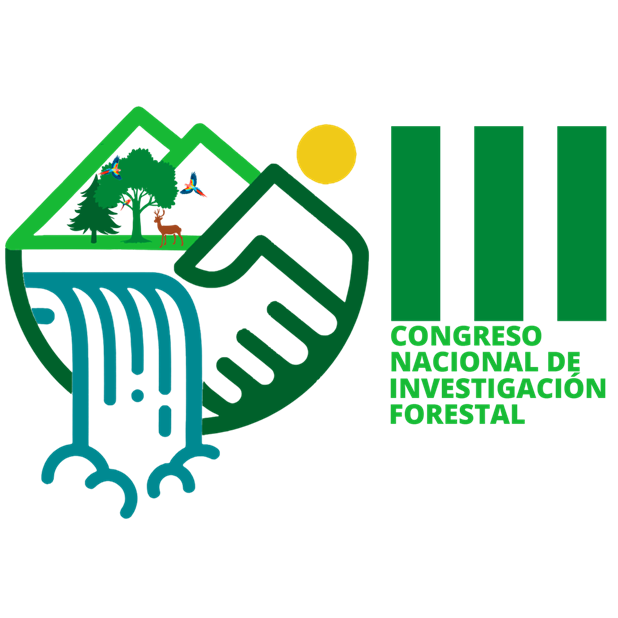 Conclusiones y Recomendaciones
Lorem ipsum dolor sit amet, consectetur risus  mollis adipiscing elit. Pellentesque cursus risus ut nulla elementum gravida. Vivamus mollis risus mauris nunc.
Lorem ipsum dolor sit amet, consectetur risus  mollis adipiscing elit. Pellentesque cursus risus ut nulla elementum gravida. Vivamus mollis risus mauris nunc.
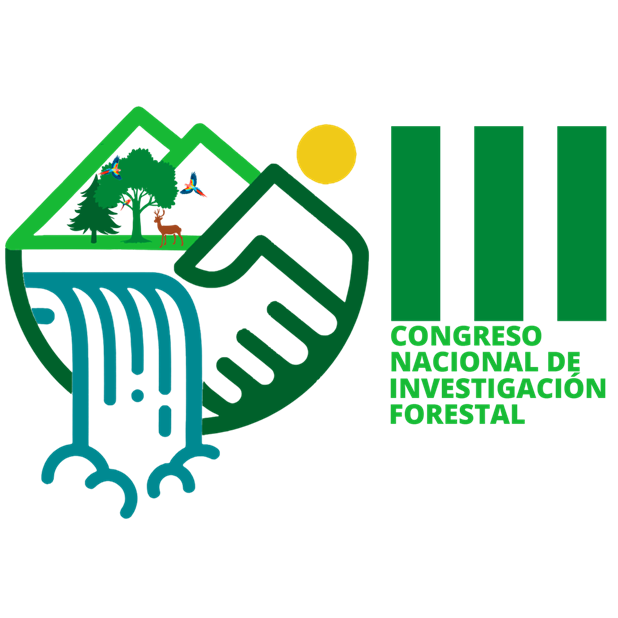 Muchas Gracias
Si tiene dudas, póngase en contacto con nuestro equipo.
David Ruiz
Gerente Financiero
911-234-5678
hola@unsitiogenial.es
www.unsitiogenial.es
Calle Cualquiera 123, Cualquier Lugar
Página de recursos